ریزکردن شبکه مثلثی (ساختار شبکه ضلع محور)مرتضی نامور، احسان فرهادخانیبهمن 94MarketCode.ir
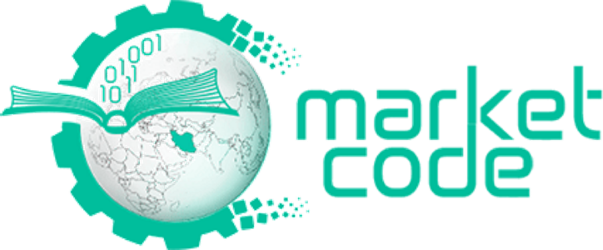 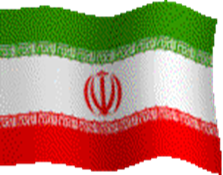 روشهای متنوعی برای بهبود کیفیت شبکه وجود دارد که از جمله آن ها می توان به ریز کردن و دلانی کردن شبکه اشاره کرد.
در این کُد امکان ریزکردن شبکه با اضافه کردن گره به المان دلخواه و همچنین دلانی کردن شبکه بر مبنای ساختار داده ضلع محور فراهم شده است.
توانمندیهای کُد
ریز کردن موضعی المان ها
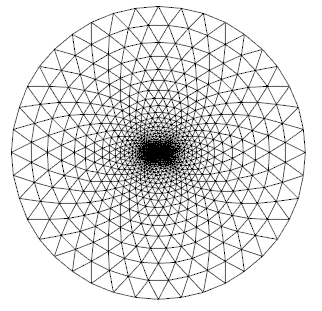 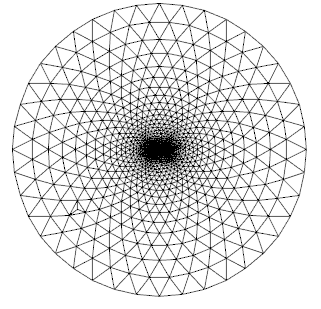 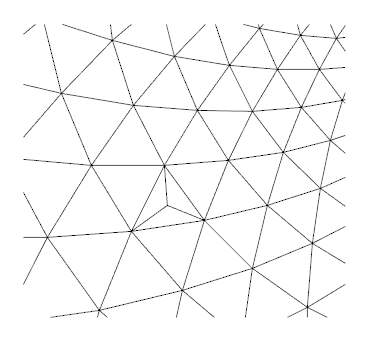 شبکه بندی اولیه
بعد از ریز کردن موضعی
توانمندیهای کُد
دلانی کردن شبکه بندی موجود و افزایش کیفیت آن
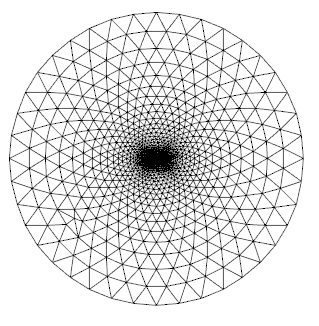 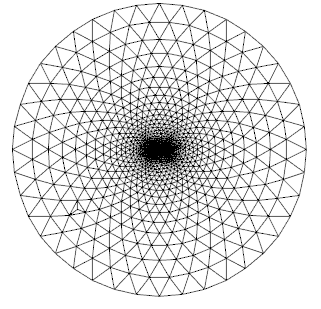 شبکه بندی غیردلانی
شبکه بندی دلانی شده
آنچه در این کد خواهید آموخت
1- نحوه پیاده سازی الگوریتم دلانی سازی بر مبنای ساختار داده ضلع محور
نکات و الزامات
1- این  برنامه در همه نسخه های کامپایلرهای فرترن قابل اجراست.
2- خروجی ها در همه نسخه های Tecplot قابل مشاهده است
3- آشنایی اولیه با مفهوم شبکه، بهبود شبکه و دلانی سازی
5- آشنایی با زبان Fortran